Муниципальное бюджетное общеобразовательное учреждение
«Средняя общеобразовательная школа № 105 ш. Челябинска
Имени В.П. Середкина» (МБОУ «СОШ № 105 г. Челябинска»)
ИНН 7451053470 КПП 745101001 ОГРН 1027402926760 
Дошкольное отделение
ПОДГОТОВИТЕЛЬНАЯ К ШКОЛЕ ГРУППА Маша и Медведь
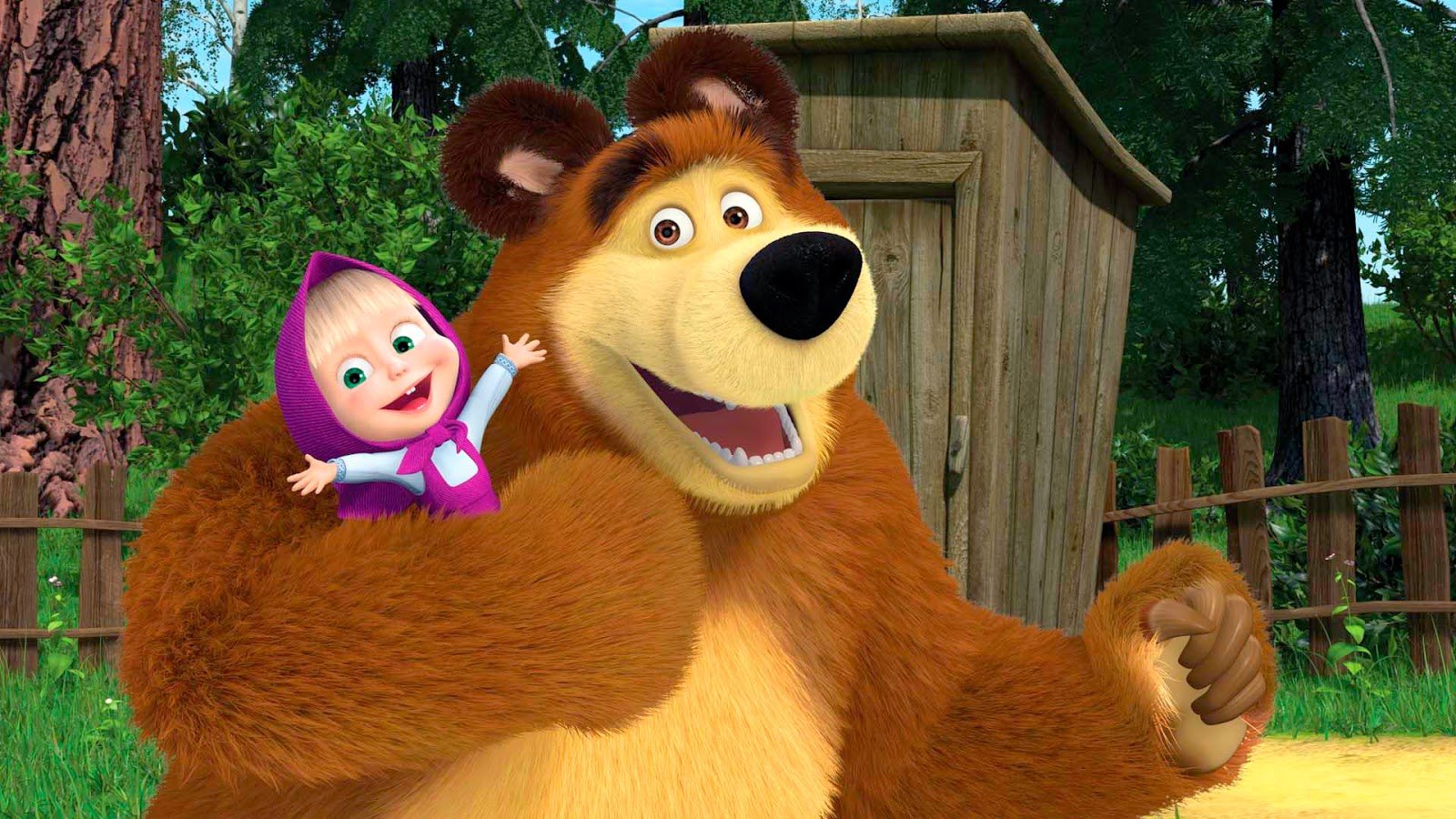 Воспитатель группы Маша и МедведьШлей Дарья Александровна
Образование средне-специальное
ЧПК№2 Челябинский педагогический колледж №2 – Воспитатель детей дошкольного возраста
Стаж работы 2 года 8 месяцев
https://nsportal.ru/user/1448668/edit/avatar
https://infourok.ru/user/shlej-darya-aleksandrovna
Сведения о курсовой подготовке 

«Организация обучения ,воспитания и коррекции нарушений развития и социальной адаптации воспитанников с ОВЗ, имеющих тяжелые нарушения речи (ТНР) – 248ч
Воспитатель группы Маша и Медведь  Ельчина Завира Ильбатыровна
Образование средне-высшее
ЮУрГПУ Южно-Уральский государственный педагогический университет 
Воспитатель детей дошкольного возраста
Стаж работы 3 месяца
Психологические особенности детей  6 – 7  лет  Анатомо-физиологические особенностиСедьмой год жизни — продолжение очень важного целостного периода в развитии детей, который начинается в пять лет и завершается к семи годам. На седьмом году продолжается становление новых психических образований, появившихся в пять лет. Вместе с тем дальнейшее развертывание этих образований создает психологические условия для появления новых линий и направлений развития. В шестилетнем возрасте идет процесс активного созревания организма. Вес ребенка увеличивается в месяц на 200 граммов, рост на 0,5 см, изменяются пропорции тела. В среднем рост 7-летних детей равен 113—122 см, средний вес — 21—25 кг. Области мозга сформированы почти как у взрослого. Хорошо развита двигательная сфера
Развитие психических процессов
Восприятие продолжает развиваться. Однако и у детей данного возраста могут встречаться ошибки в тех случаях, когда нужно одновременно учитывать несколько различных признаков.
         Внимание. Если на протяжении дошкольного детства преобладающим у ребенка является непроизвольное внимание, то к концу дошкольного возраста начинает развиваться произвольное внимание. Когда ребенок начинает его сознательно направлять и удерживать на определенных предметах и объектах. Увеличивается устойчивость внимания — 20—25 минут, объем внимания составляет 7—8 предметов. Ребенок может видеть двойственные изображения.
Память. К концу дошкольного возраста происходит развитие произвольной зрительной и слуховой памяти. Память начинает играть ведущую роль в организации психических процессов. К концу дошкольного периода (6—7 лет) у ребенка появляются произвольные формы психической активности. Он уже умеет рассматривать предметы, может вести целенаправленное наблюдение, возникает произвольное внимание, и в результате появляются элементы произвольной памяти. Произвольная память проявляется в ситуациях, когда ребенок самостоятельно ставит цель: запомнить и вспомнить. Можно с уверенностью сказать, что развитие произвольной памяти начинается с того момента, когда ребенок самостоятельно выделил задачу на запоминание. Желание ребенка запомнить следует всячески поощрять, это залог успешного развития не только памяти, но и других познавательных способностей: восприятия, внимания, мышления, воображения. Появление произвольной памяти способствует развитию культурной (опосредованной) памяти — наиболее продуктивной формы запоминания. Первые шаги этого (бесконечного в идеале) пути обусловлены особенностями запоминаемого материала: яркостью, доступностью, необычностью, наглядностью и т. д. Впоследствии ребенок способен усилить свою память с помощью таких приемов, как классификация, группировка. В этот период психологи и педагоги могут целенаправленно обучать дошкольников приемам классификации и группировки в целях запоминания.
Развитие мышления. К концу дошкольного возраста более высокого уровня достигает развитие наглядно-образного мышления и начинает развиваться логическое мышление, что способствует формированию способности ребенка выделять  существенные свойства и признаки предметов окружающего мира, формированию способности сравнения, обобщения, классификации. Ведущим по-прежнему является наглядно-образное мышление, но к концу дошкольного возраста начинает формироваться словесно-логическое мышление. Оно предполагает развитие умения оперировать словами, понимать логику рассуждений. И здесь обязательно потребуется помощь взрослых, так как известна нелогичность детских рассуждений при сравнении, например, величины и количества предметов. В дошкольном возрасте начинается развитие понятий. Полностью словесно-логическое, понятийное, или абстрактное, мышление формируется к подростковому возрасту. Старший дошкольник может устанавливать причинно-следственные связи, находить решения проблемных ситуаций. Может делать исключения на основе всех изученных обобщений, выстраивать серию из 6—8 последовательных картинок.
Развитие воображения. К концу дошкольного возраста идет развитие творческого воображения, этому способствуют различные игры, неожиданные ассоциации, яркость и конкретность представляемых образов и впечатлений.  Старший дошкольный и младший школьный возрасты характеризуются активизацией функции воображения — вначале воссоздающего (позволявшего в более раннем возрасте представлять сказочные образы), а затем и творческого (благодаря которому создается принципиально новый образ). Этот период — сензитивный для развития фантазии.
Осознание своего «я» и возникновение на этой основе внутренних позиций к концу дошкольного возраста порождает новые потребности и стремления. В результате игра, которая является главной ведущей деятельностью на протяжении дошкольного детства, к концу дошкольного возраста уже не может полностью удовлетворить ребенка. У него появляется потребность выйти за рамки своего детского образа жизни, занять доступное ему место в общественно-значимой деятельности, т.е. ребенок стремится к принятию новой социальной позиции – «позиции школьника», что является одним из важнейших итогов и особенностей личностного и психического развития детей 6 – 7 летнего возраста.
СПИСКОК ГРУППЫ
ПРИЕМНАЯ ГРУППЫ
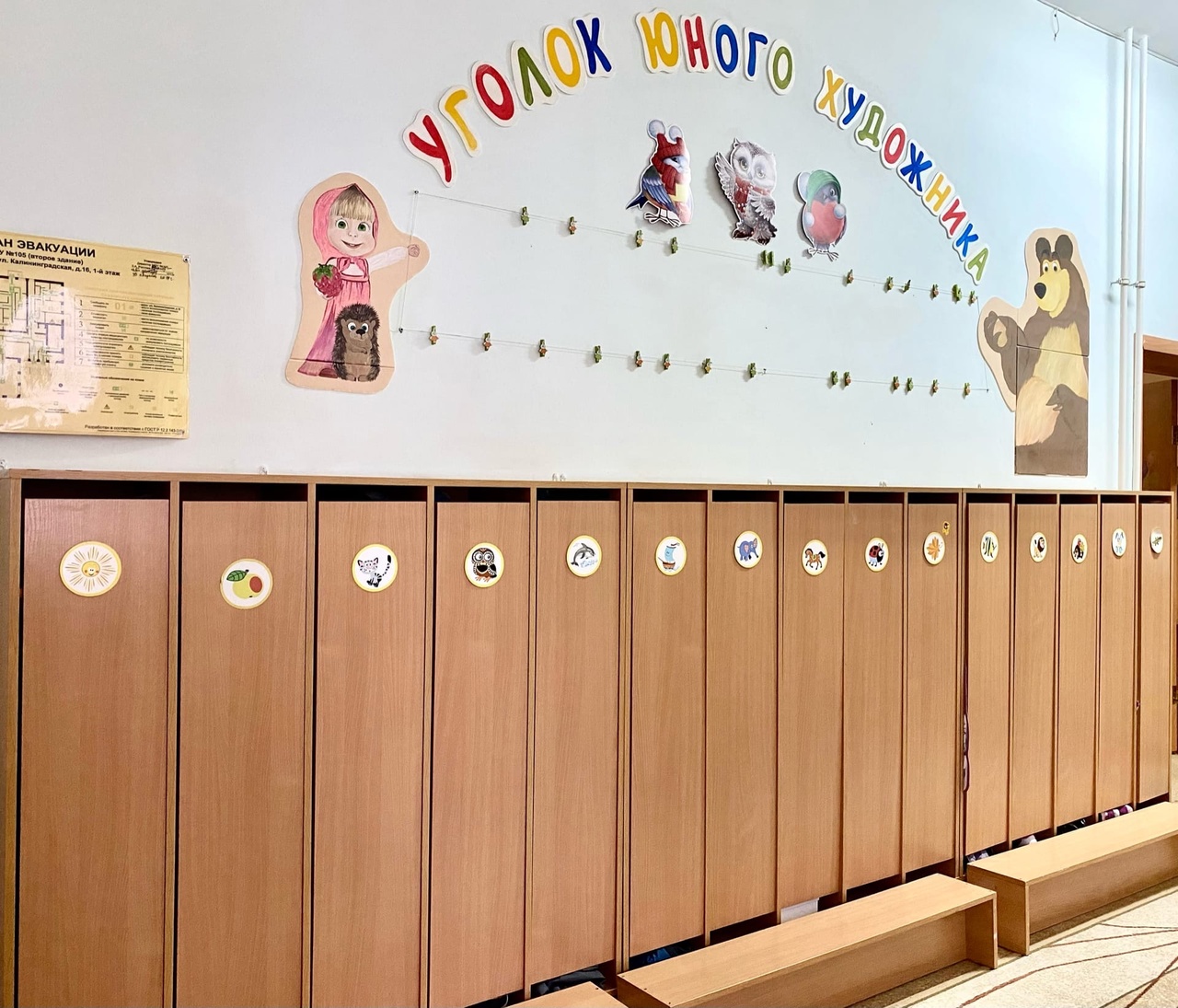 ФИЗКУЛЬТУРНЫЙ УГОЛОК
СПАЛЬНЯ
ТУАЛЕТНАЯ КОМНАТА
УГОЛОК ДЕЖУРСТВА
УГОЛКИ ДЛЯ СУЖЕТНО-РОЛЕВЫХ ИГР                                               (КУХНЯ,БОЛЬНИЦА)
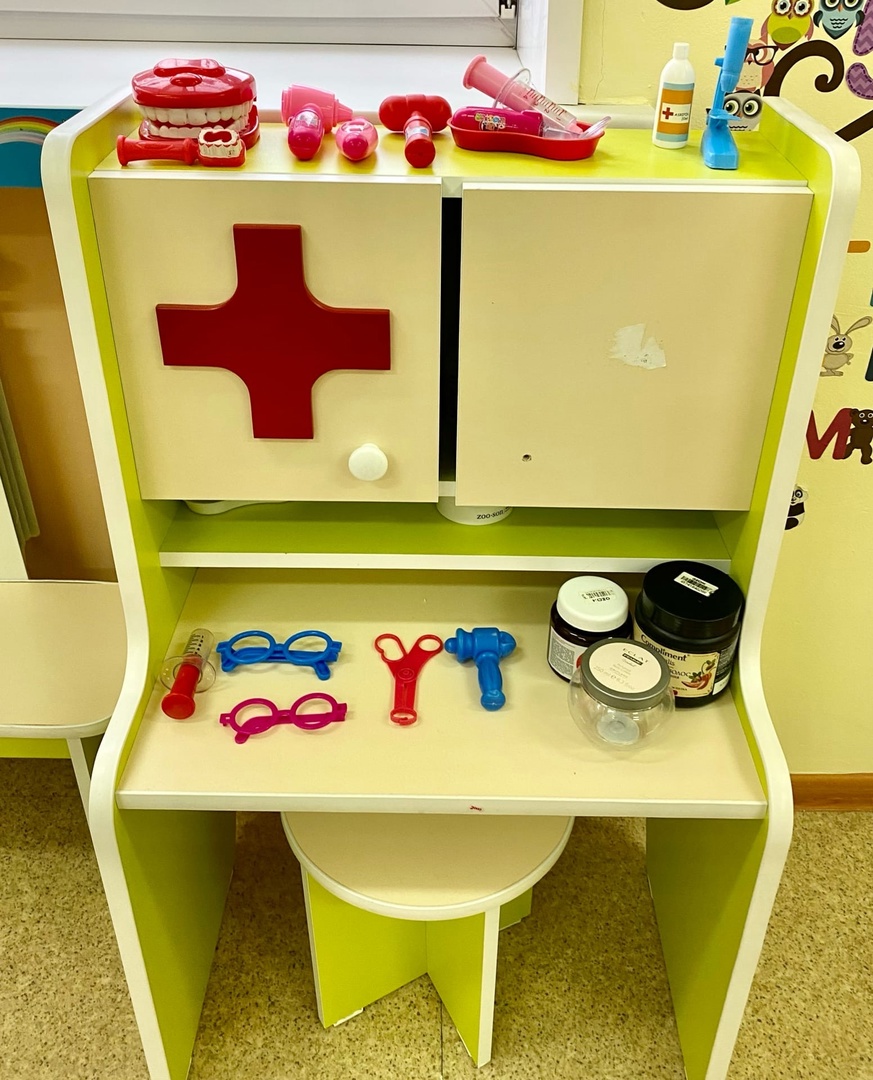 УГОЛОК ДЛЯ СЮЖЕТНО-РОЛЕВОЙ ИГРЫ                           «МАГАЗИН»
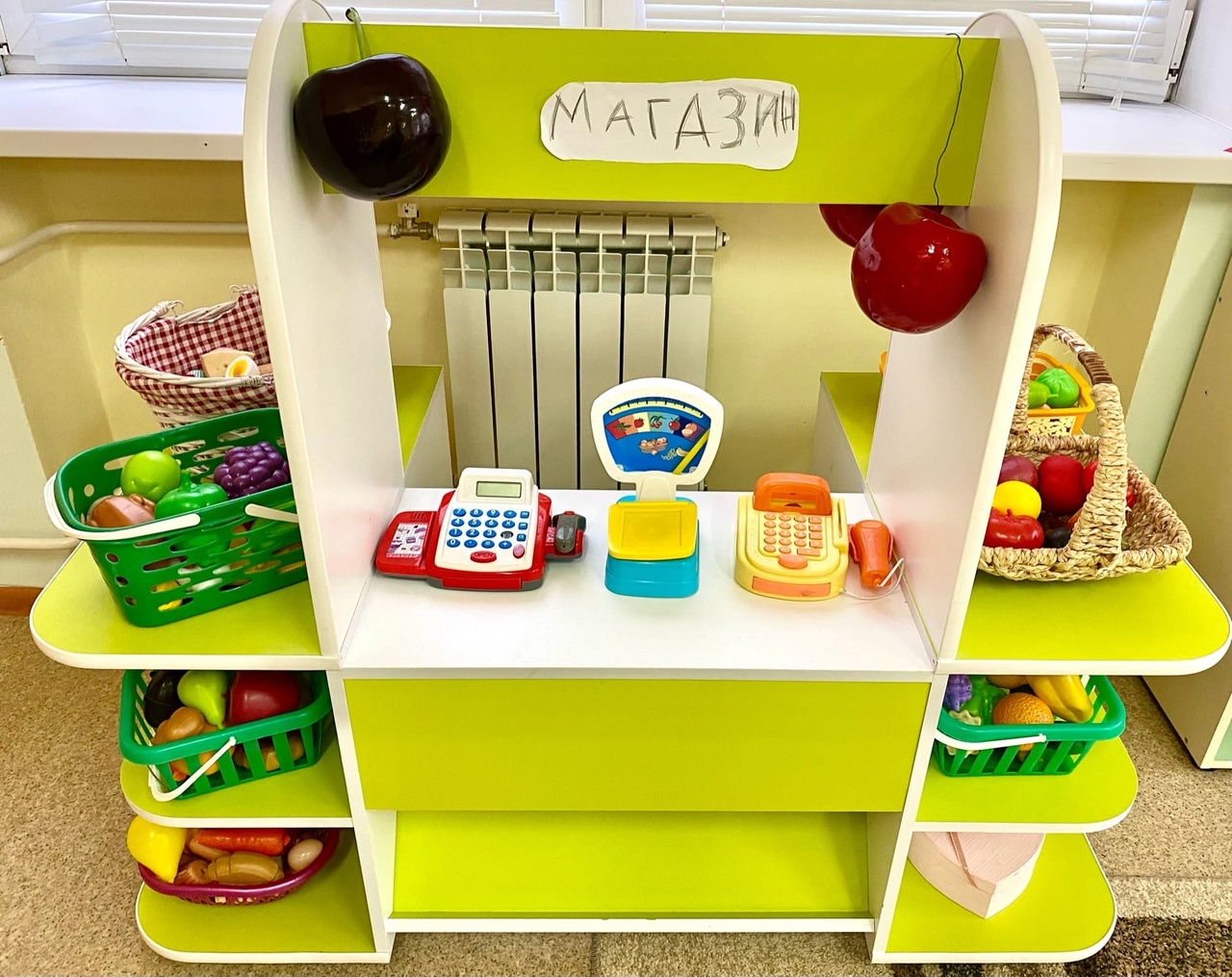 УГОЛОК СТРОИТЕЛЬНО-КОНСТРУКТИВНЫХ ИГР
УГОЛОК С НАСТОЛЬНЫМИ ИГРАМИ
УГОЛОК ППД
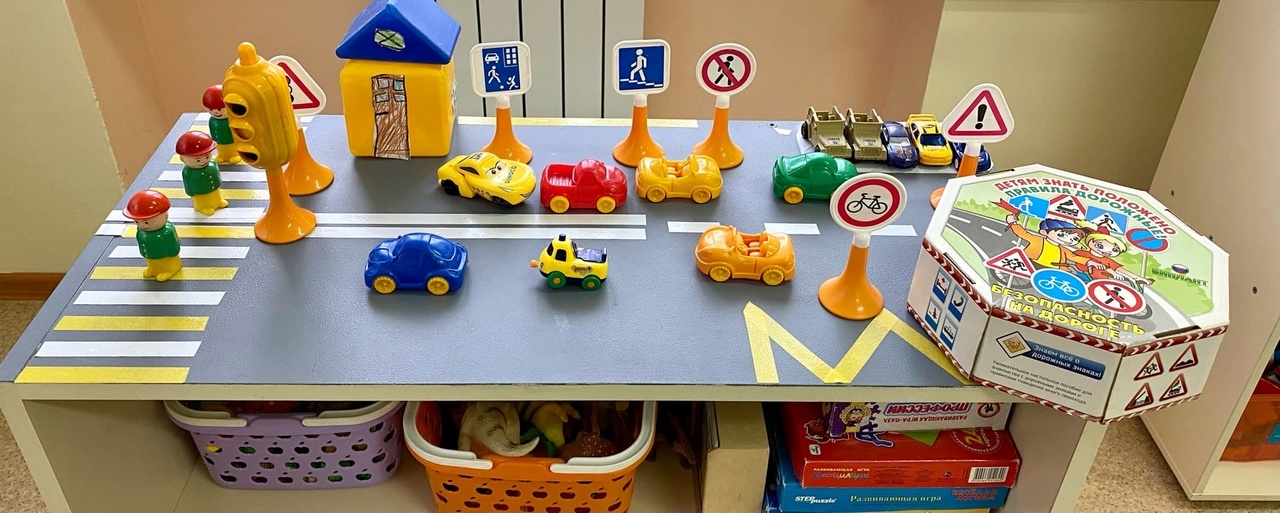 ПАТРИОТИЧЕСКИЙ УГОЛОК
УЧЕБНАЯ ЗОНА
УЧЕБНАЯ ЗОНА
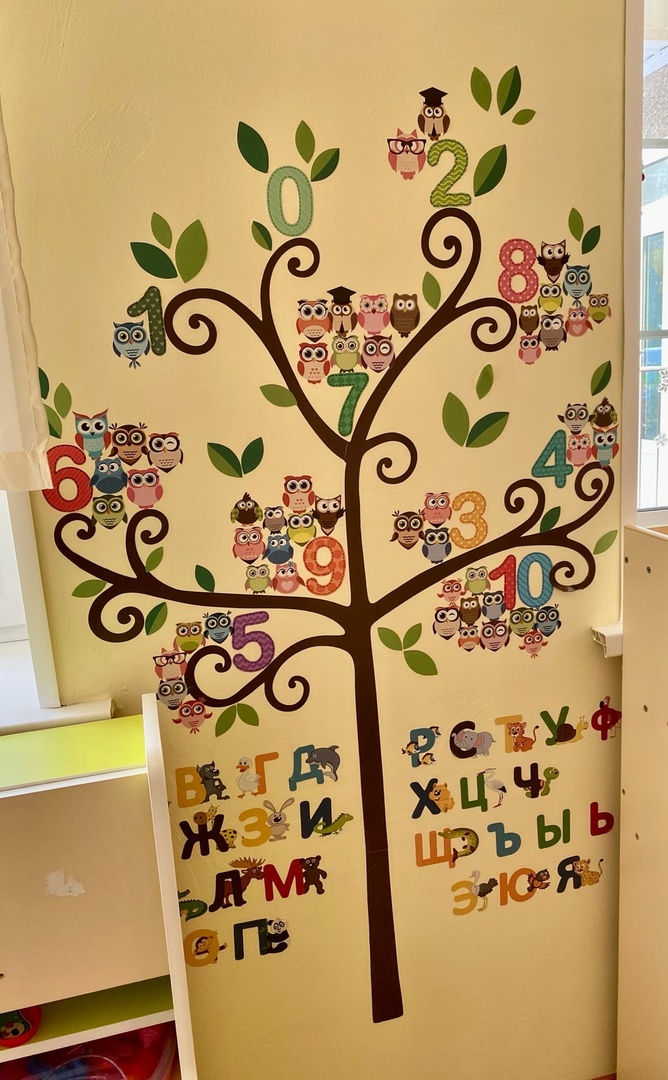 УЧЕБНАЯ ЗОНА
КНИЖНЫЙ УГОЛОК